Capacitación: Temas Clave en Logística, Cadenas Productivas, Calidad y Producción
Guía para la comprensión conceptual y operativa antes de la evaluación
Objetivo de la Capacitación
Brindar a los estudiantes una guía clara sobre los ejes temáticos abordados en la evaluación formativa, basada en escenarios reales de toma de decisiones logísticas, gestión de calidad y análisis de cadenas productivas.
Temas Clave: Logística y Cadenas Productivas
Temas Clave: Calidad y Producción
Herramientas de calidad: Ishikawa, Pareto, PHVA
 Principios de gestión de calidad (ISO 9001)
 Participación del personal y comunicación de fallas
 Indicadores de desempeño productivo y calidad
 Enfoques de producción ajustada (Lean Manufacturing)
 Mantenimiento preventivo y eficiencia operativa
 Importancia del monitoreo y mejora continua
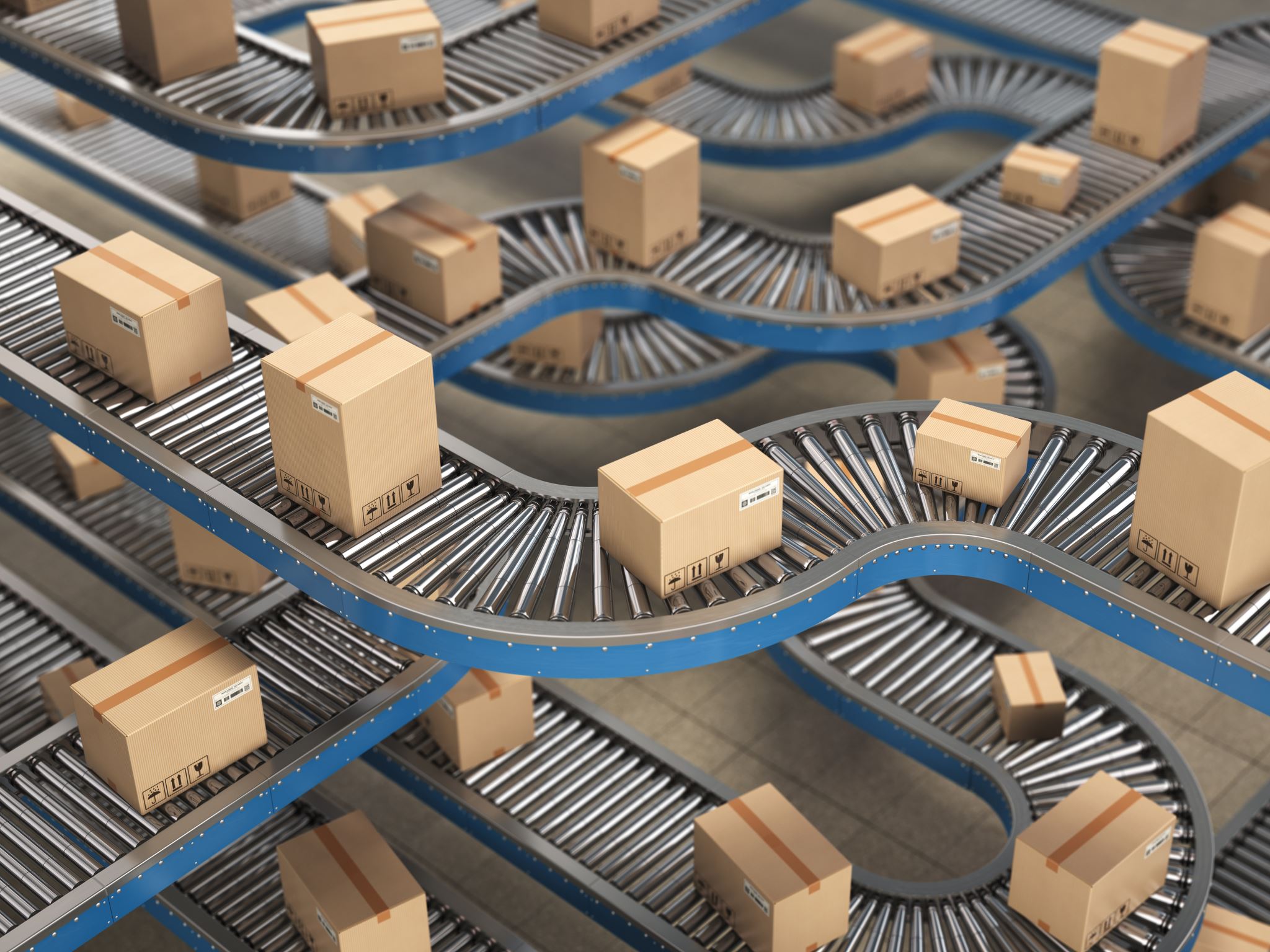 Optimización de rutas y costos logísticos
Concepto:
Es el proceso de planificar rutas de entrega minimizando tiempos, consumo de combustible y costos operativos, asegurando eficiencia logística.
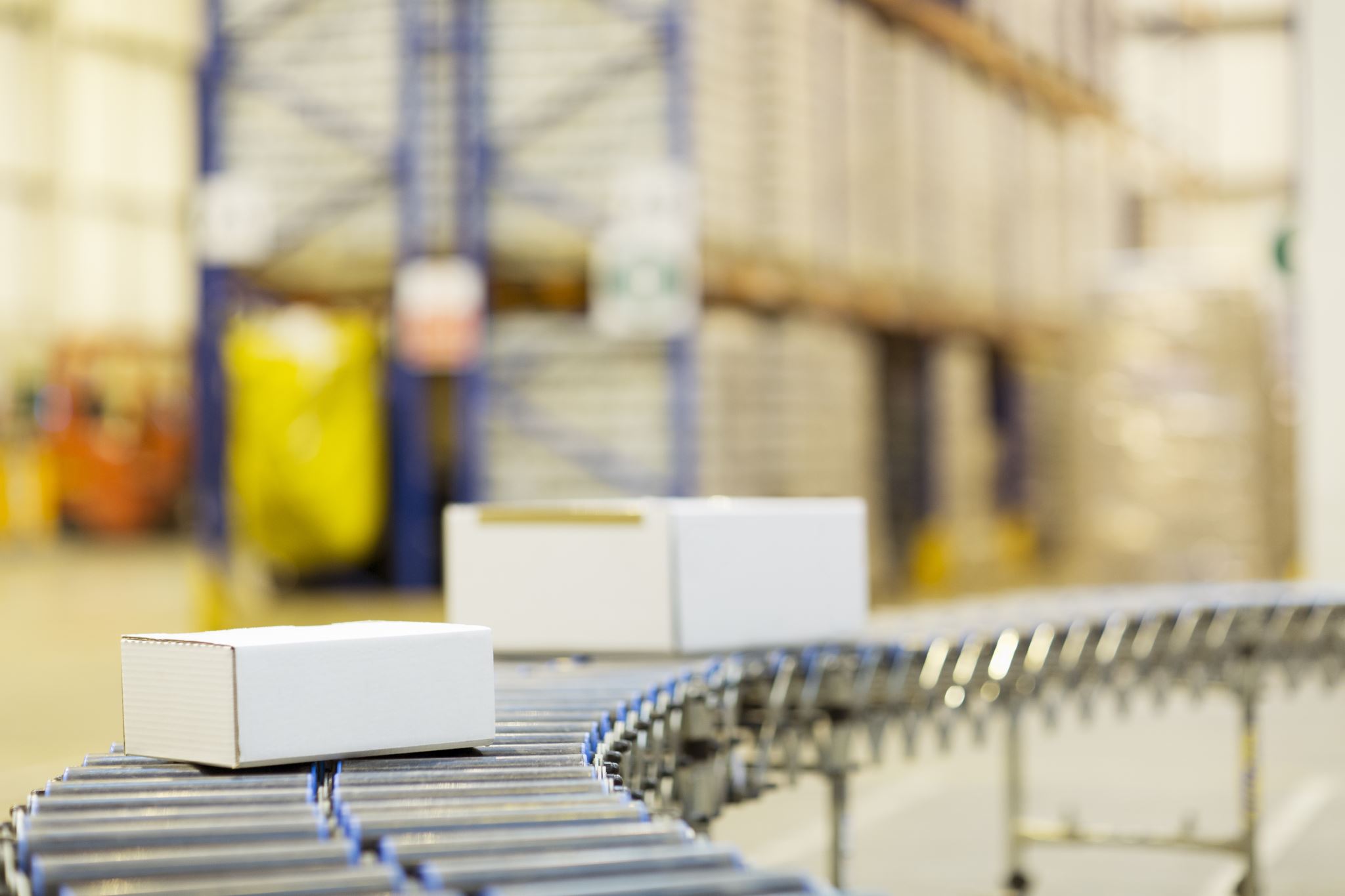 Control de entregas y verificación de pedidos
Concepto:
Garantiza que los productos entregados coincidan con los pedidos, manteniendo la calidad y exactitud mediante sistemas como códigos de barras o RFID.
Mapeo y análisis de cadenas productivas locales
Concepto:
Consiste en identificar y representar gráficamente actores, procesos y flujos en una cadena de valor para comprender sus dinámicas internas y externas.
Identificación de eslabones débiles y actores clave
Concepto:
Permite localizar puntos críticos con problemas de eficiencia y a los participantes estratégicos capaces de liderar mejoras dentro de la cadena.
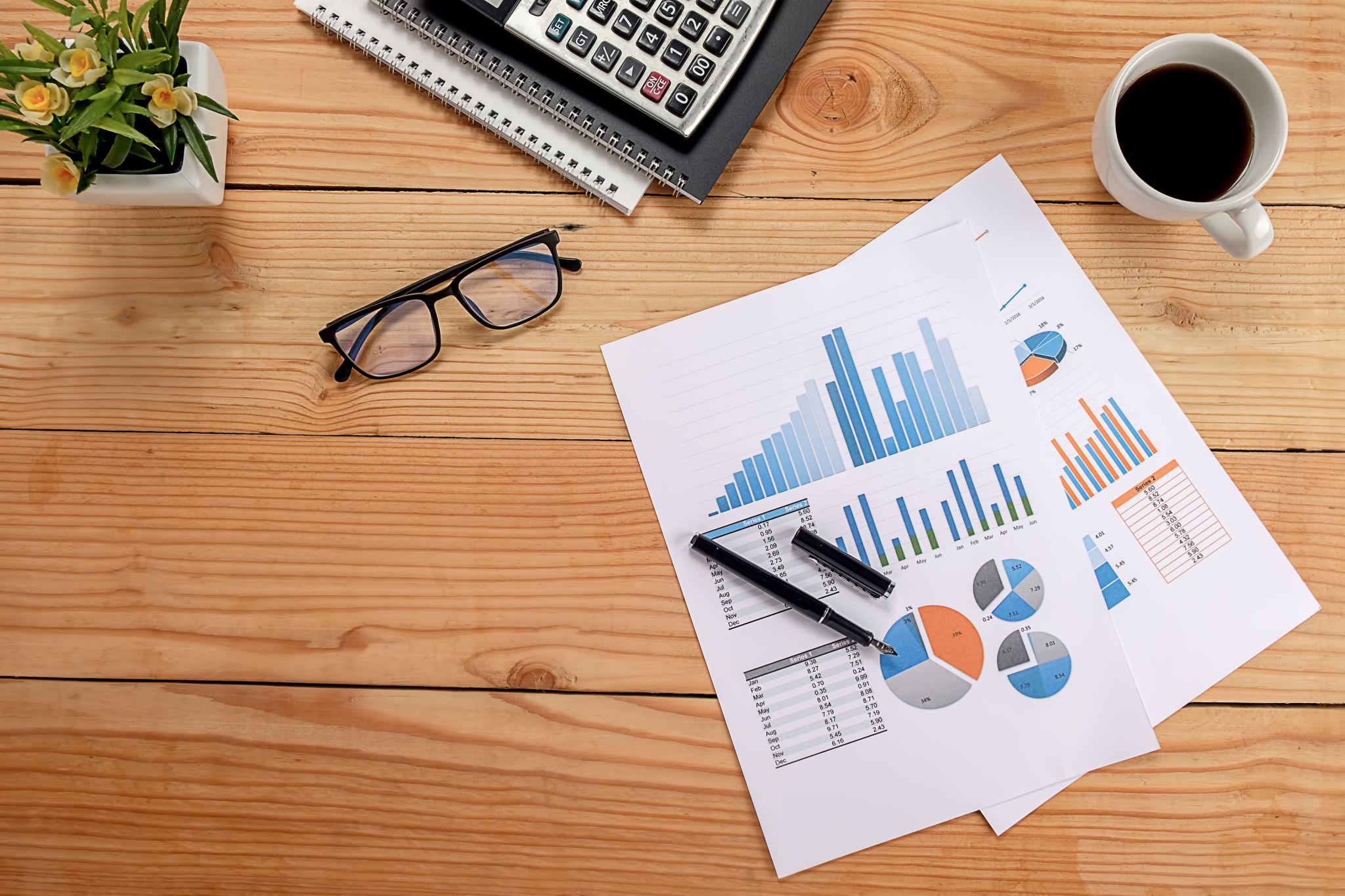 Valor agregado en la producción y comercialización
Concepto:
Se refiere a las mejoras en productos o servicios que elevan su valor percibido en el mercado, como empaques innovadores, certificaciones o servicios extra.
Asociatividad y articulación de actores en el territorio
Concepto:
Implica la cooperación entre productores y actores territoriales para compartir recursos, mejorar capacidades y acceder a mejores mercados.
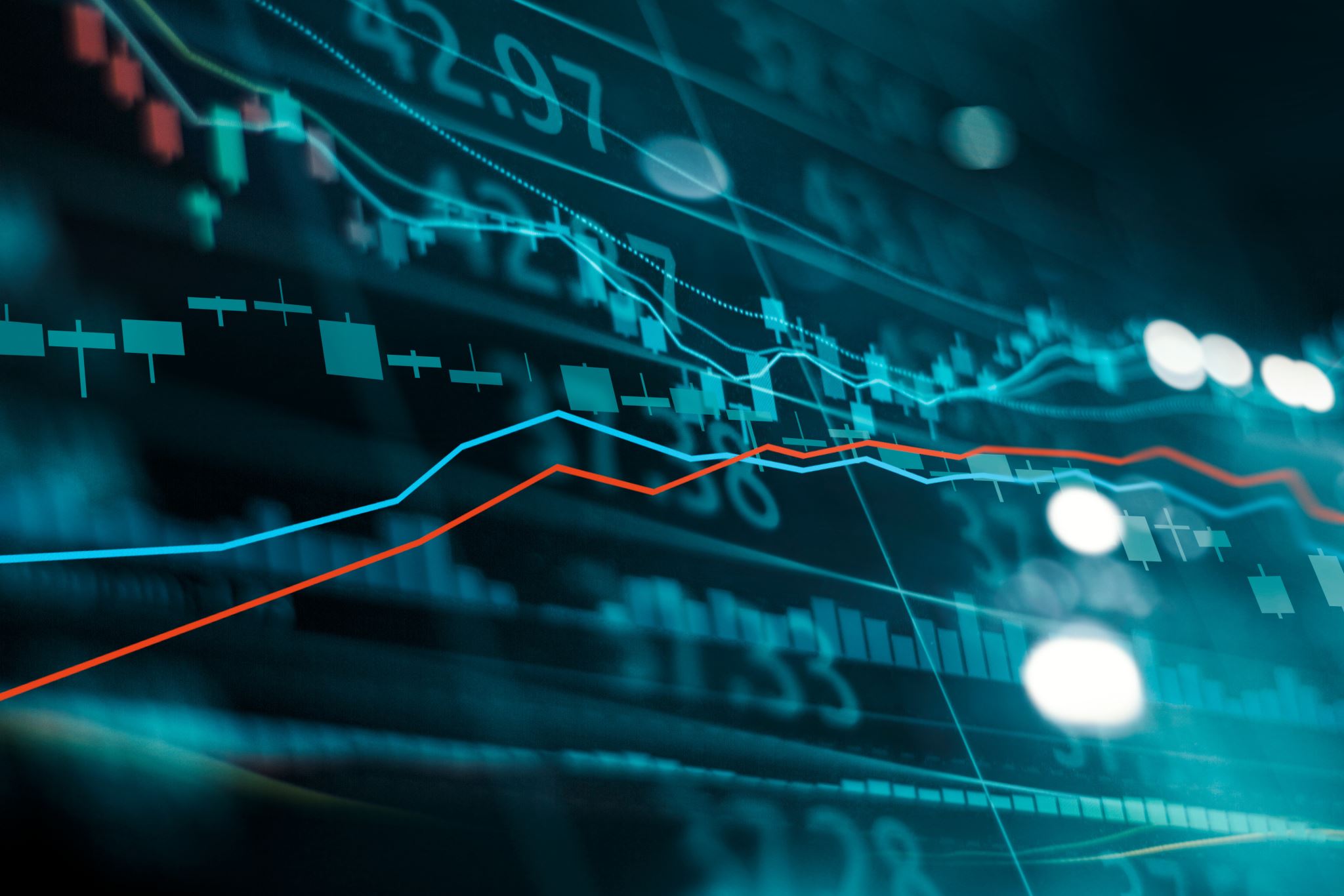 Toma de decisiones estratégicas en cadenas logísticas
Concepto:
Son decisiones informadas que optimizan el flujo de bienes, servicios y datos, considerando tiempos, costos, calidad y tecnología.
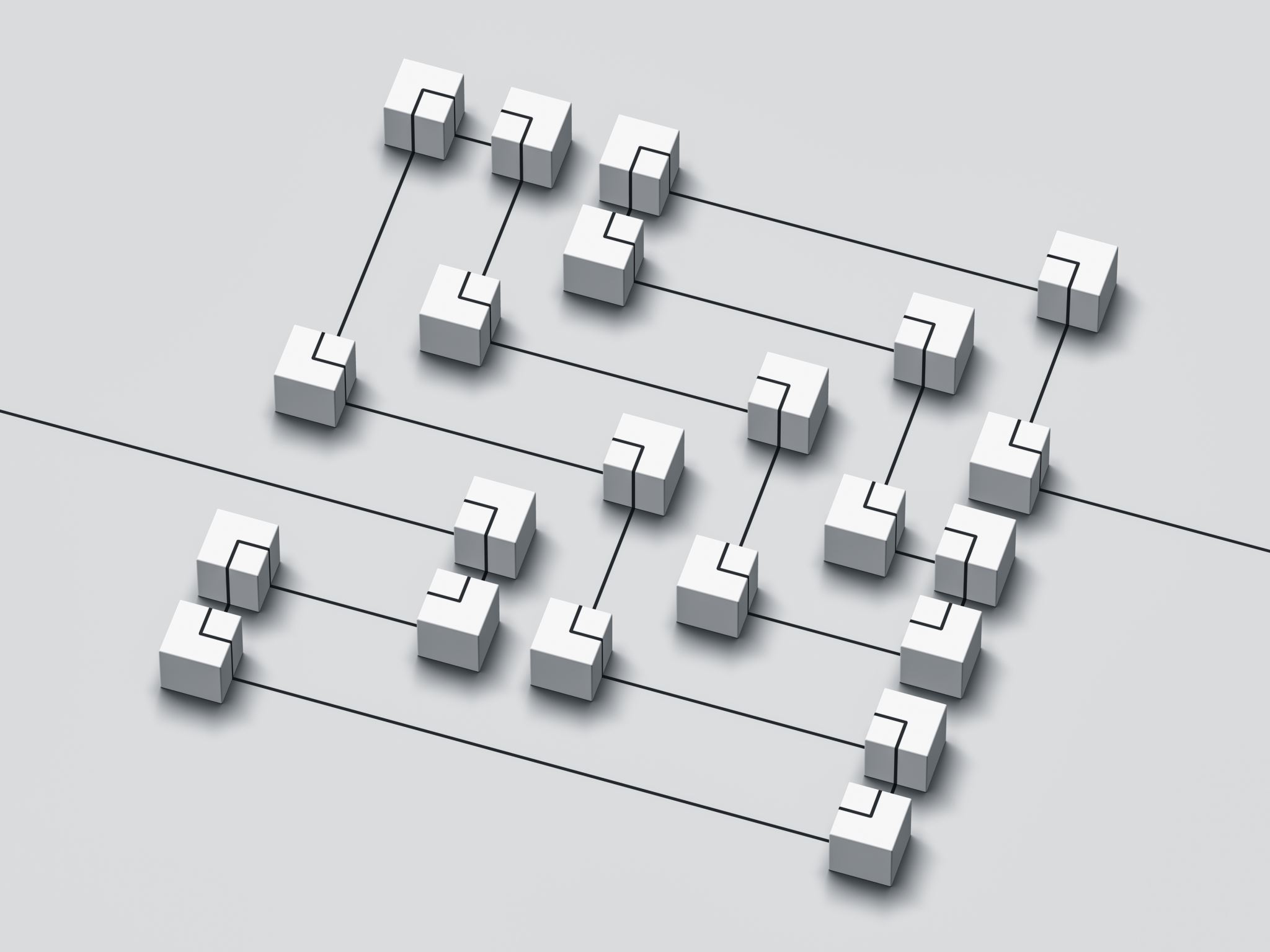 Diagrama de Ishikawa
Concepto:
Herramienta visual que permite identificar y agrupar las causas raíz de un problema en los procesos productivos o de calidad.
Lean Manufacturing
Concepto:
Filosofía de producción enfocada en la eliminación de desperdicios, optimización de procesos y mejora continua.
Concepto:
Modelo de mejora continua que incluye las etapas de Planificar, Hacer, Verificar y Actuar para gestionar procesos con enfoque a la calidad.
Ciclo PHVA (PDCA)
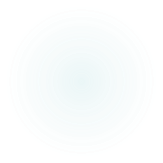 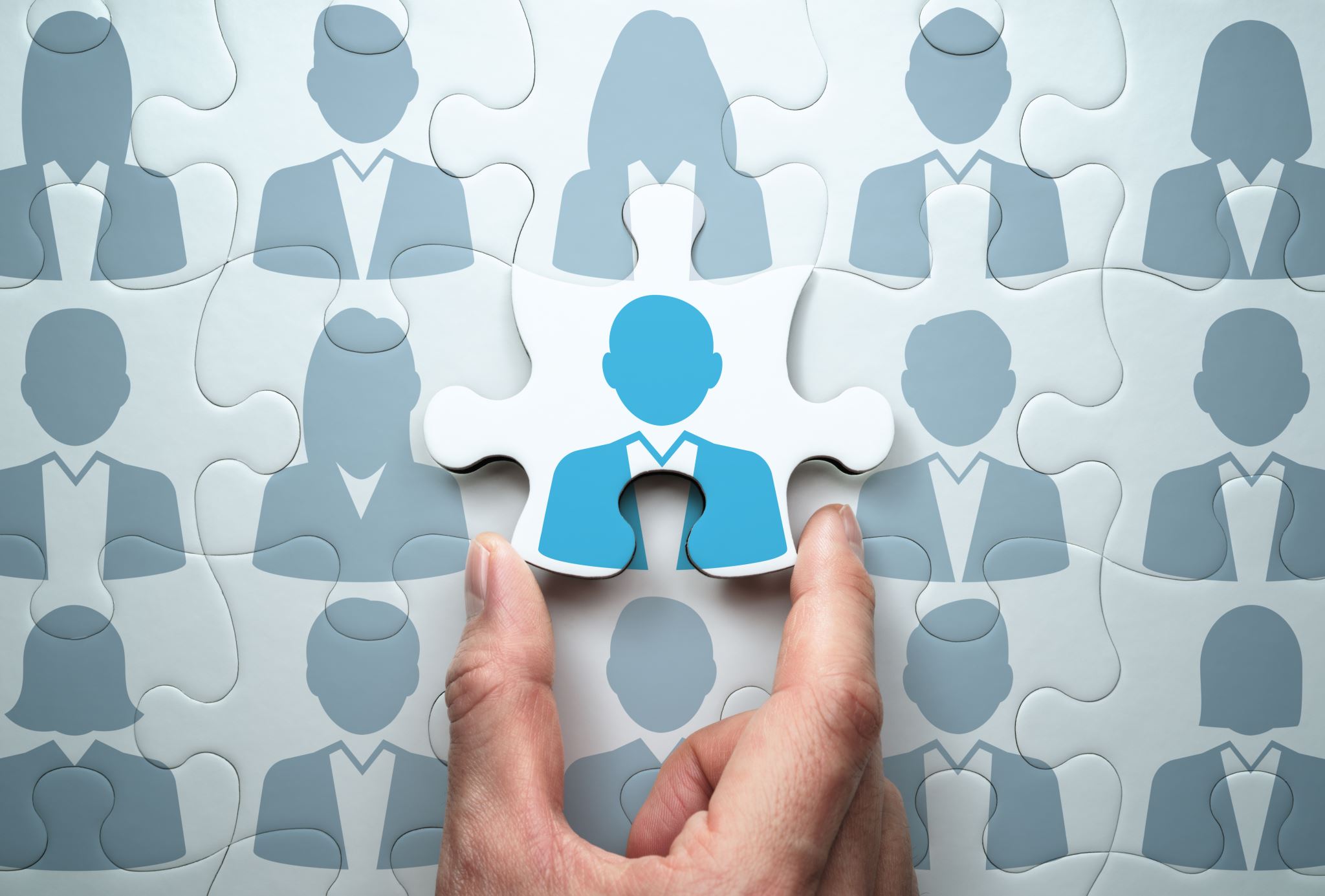 Participación del personal
Concepto:
Principio de gestión de calidad que fomenta la implicación activa del talento humano para detectar y resolver fallas en los procesos.
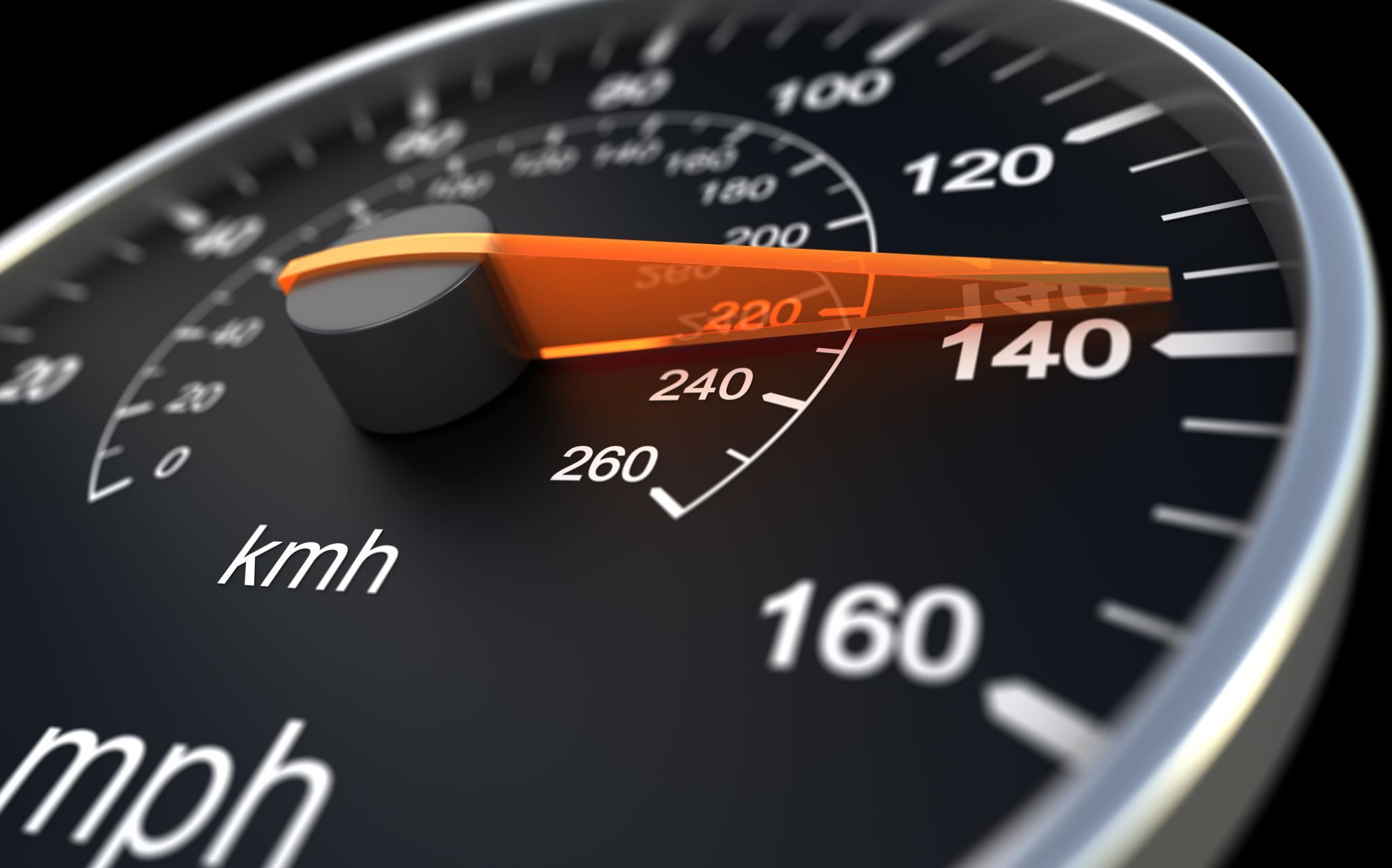 Indicadores de calidad y producción
Concepto:
Métricas como productos no conformes o eficiencia operativa que permiten medir y mejorar el desempeño de los procesos productivos.
Concepto:
Norma internacional que establece requisitos para un sistema de gestión de la calidad, promoviendo procesos estandarizados y controlados.
Norma ISO 9001
Mantenimiento preventivo
Concepto:
Acciones programadas para preservar el funcionamiento de equipos productivos y evitar fallas o paros inesperados.
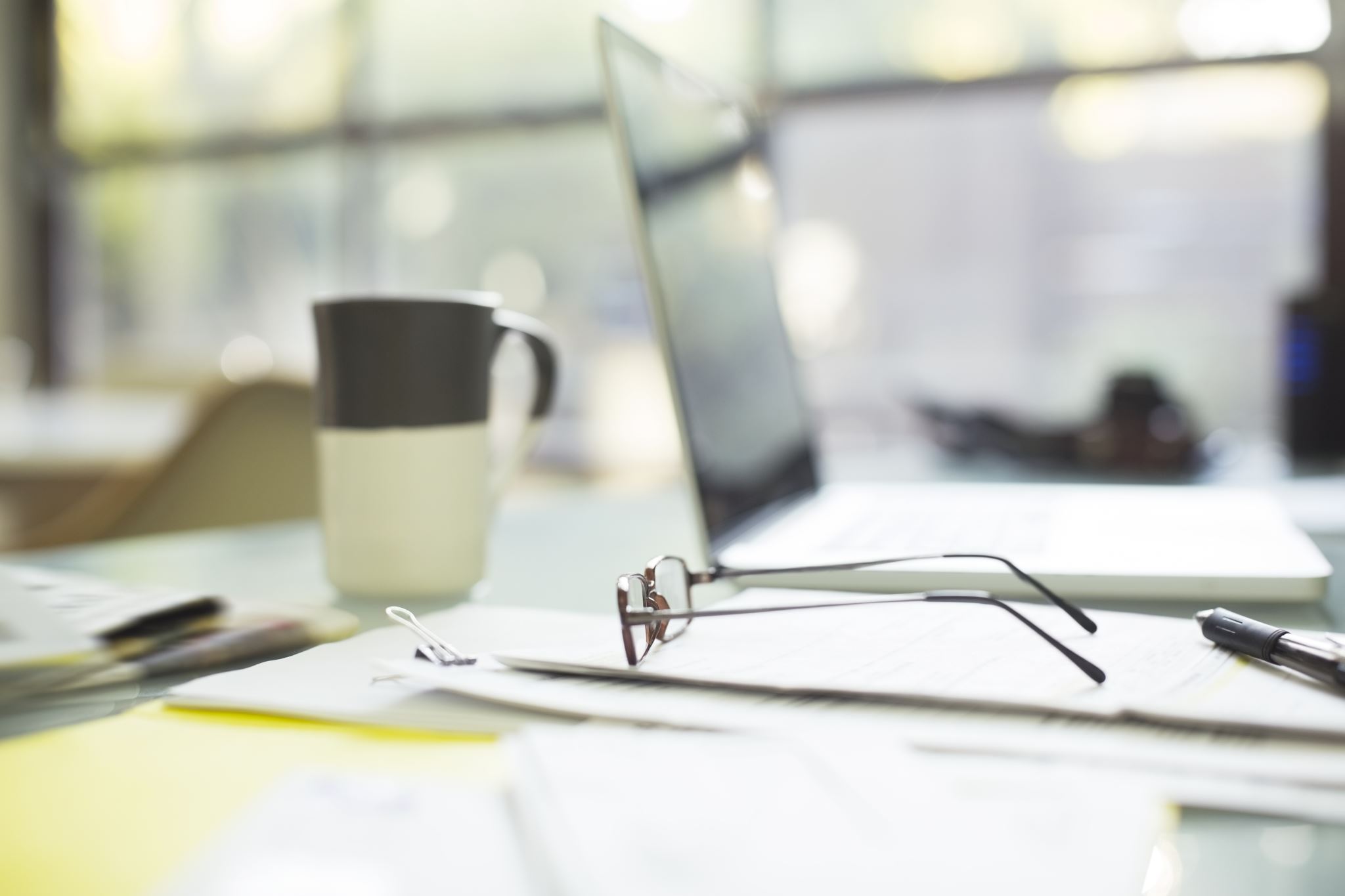 Recomendaciones Finales
Estudiar los conceptos prácticos aplicados en clase.
Revisar los modelos y herramientas de gestión aprendidos.
Prepararse para resolver casos donde se analicen decisiones reales.
 Valorar la calidad como parte integral de la eficiencia operativa.
 Relacionar la logística con el contexto actual empresarial